Please Note…
Please make sure your Start Video is OFF when logging into the WebEx platform. 
Here is what it should look like 




ALSO

It is NORMAL to not hear any sound until the webinar starts at 12:00 noon EST. 

Your phone line is muted, but you can always chat to the host, BJ Schwartz, if you have any questions or concerns during this time.
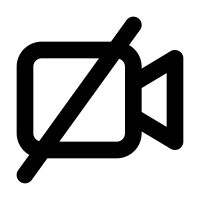 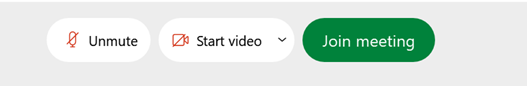 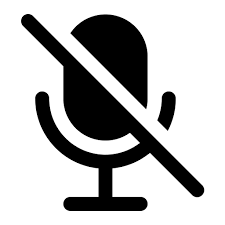 Partners In Medical Education, Inc Copyright 2022
1
Wellness is a Team Sport
Cheryl Haynes, BA
GME Consultant
Partners In Medical Education, Inc Copyright 2022
2
Introducing Your Presenter…
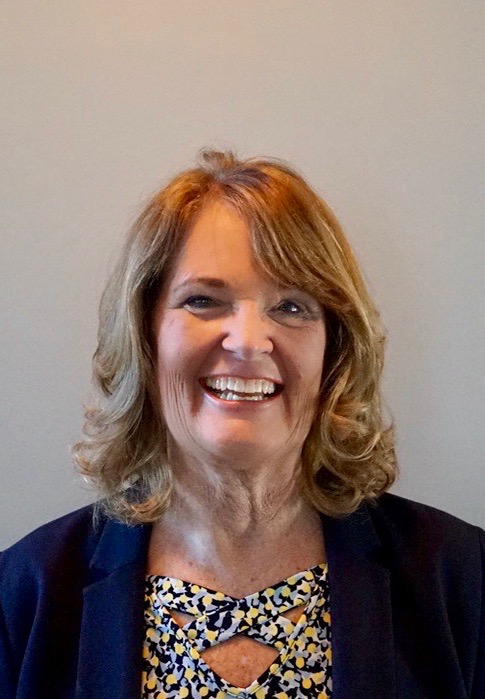 Cheryl Haynes, BA
GME Consultant

Seasoned Program Coordinator with 18 years experience

Experienced speaker on well-being topics
Published research on coordinator well-being and job satisfaction
Partners In Medical Education, Inc Copyright 2022
3
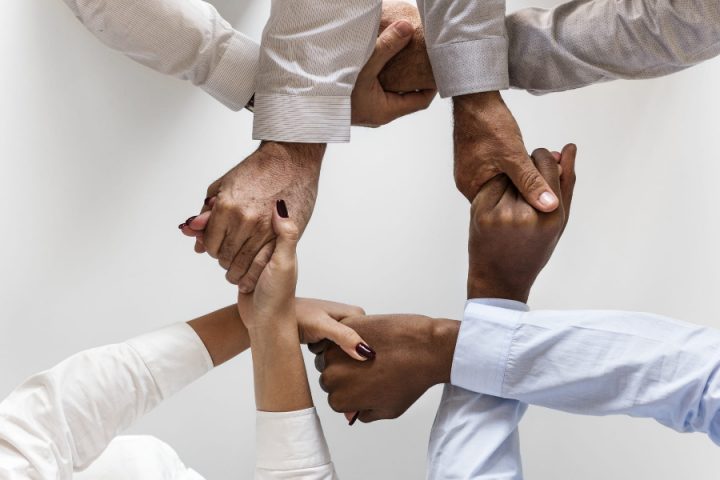 OBJECTIVES
This Photo by Unknown Author is licensed under CC BY-ND
Recognize the impact of team member well-being

Understand the elements of well-being

Discuss team activities to encourage team well-being

Be inspired to make a positive impact on your team
Partners In Medical Education, Inc Copyright 2022
4
Focus on Well-Being
“The ACGME is committed to supporting graduate medical education programs to develop a Culture of Well-Being, not just the absence of burnout and depression. The central feature in this culture is the well-being of all members of the health care team, including faculty and staff members, and residents and fellows.”


July 1, 2019   ACGME Blog1
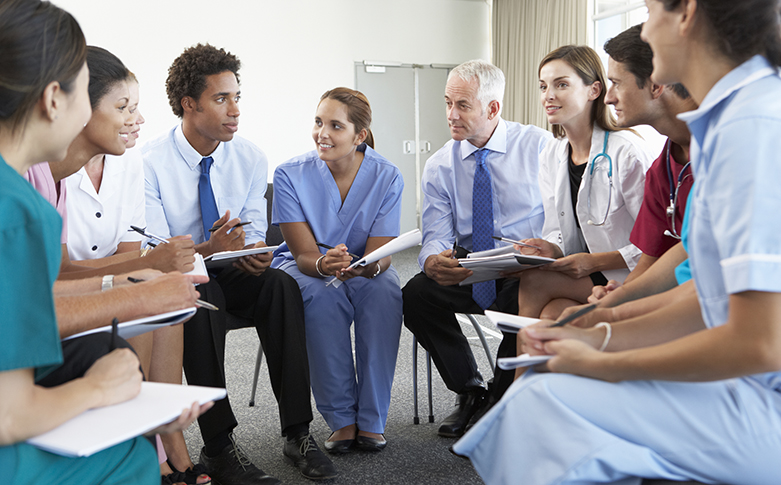 This Photo by Unknown Author is licensed under CC BY-SA-NC
Partners In Medical Education, Inc Copyright 2022
5
What is well-being?
“…combination of feeling good and functioning well…”2
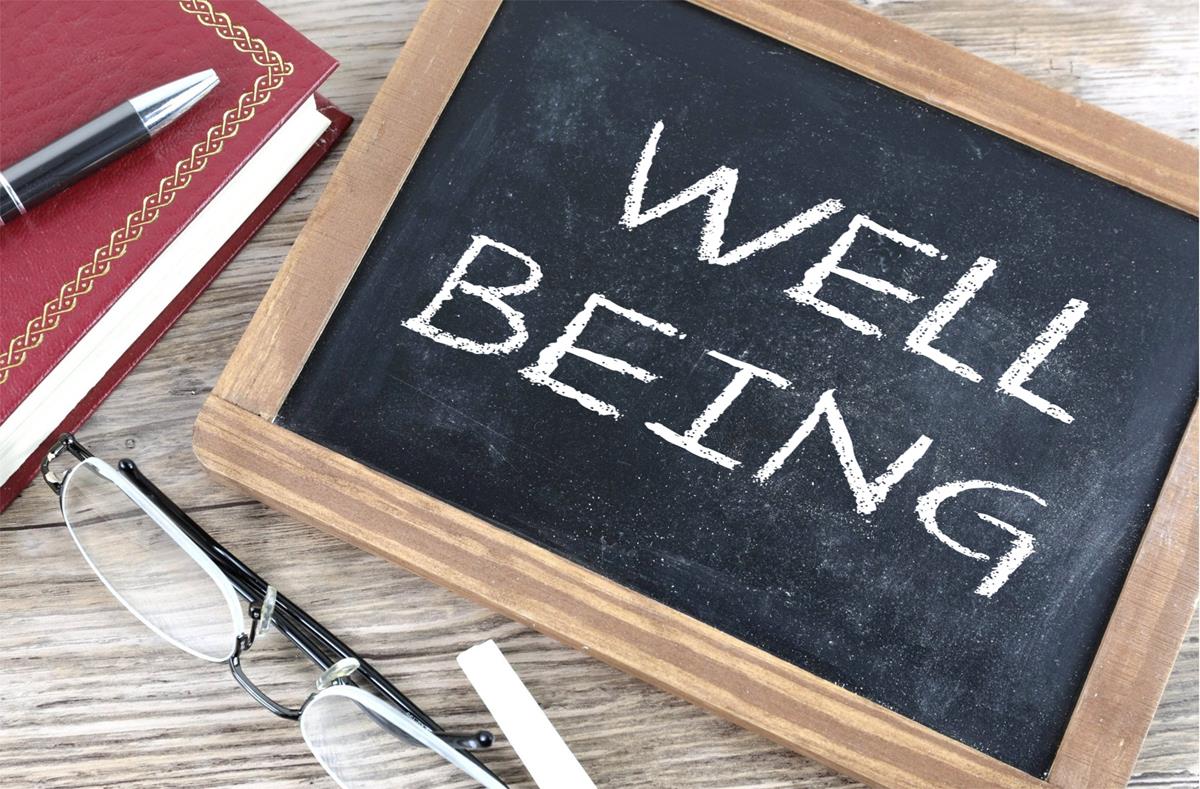 This Photo by Unknown Author is licensed under CC BY-SA
Partners In Medical Education, Inc Copyright 2022
6
Elements of Well-Being3
Career Well-being – liking what you do, being motivated to work toward your goals

Social well-being – having supportive relationships and love in your life

Financial well-being – managing your economic life to reduce stress and  increase security
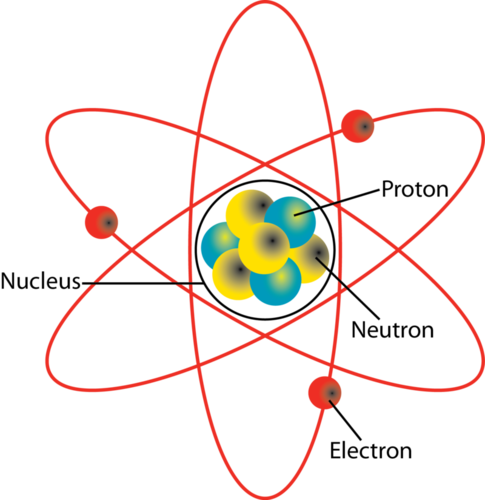 Partners In Medical Education, Inc Copyright 2022
7
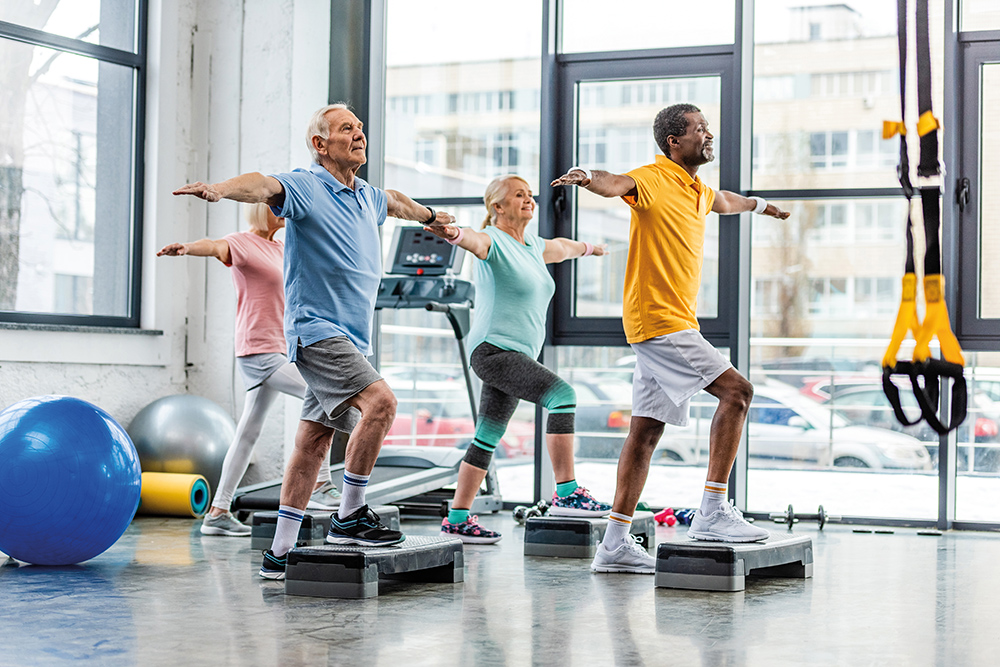 This Photo by Unknown Author is licensed under CC BY
Physical Well-being – having good health and enough energy to get things done

Community Well-being – liking where you live, feeling safe and having pride in your community
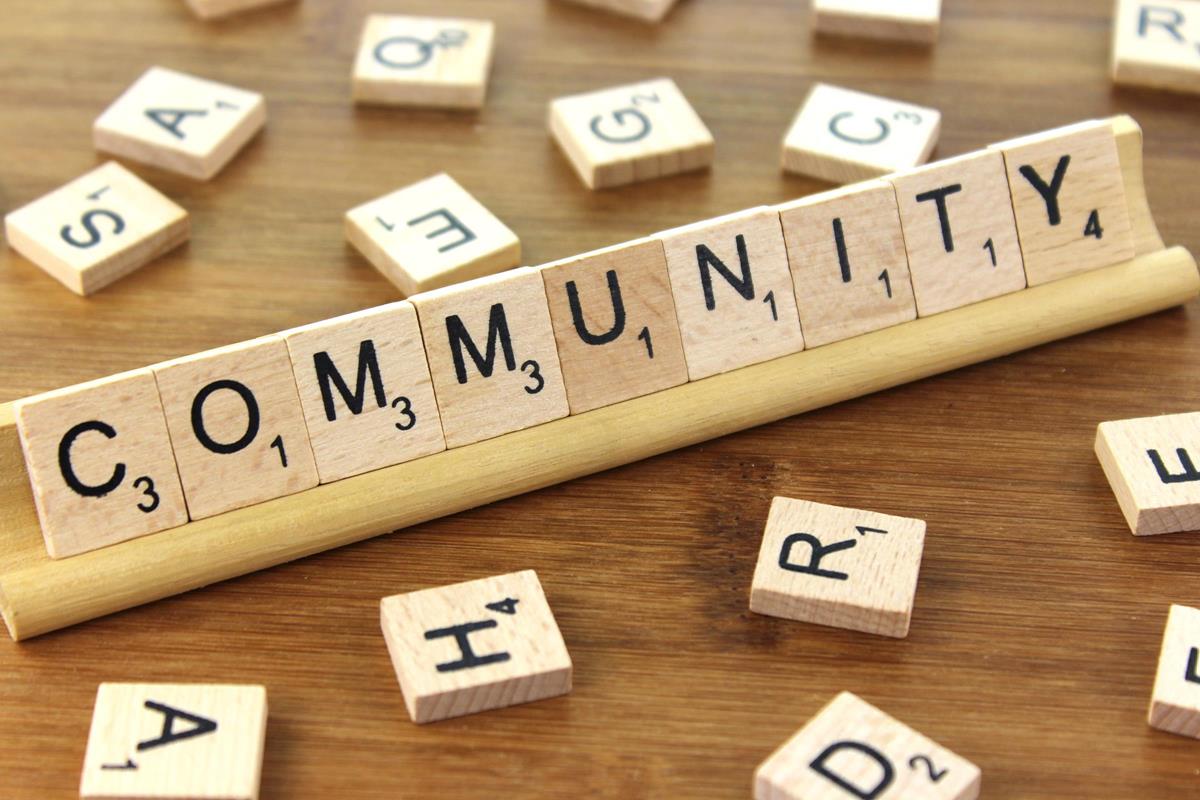 This Photo by Unknown Author is licensed under CC BY-SA
Partners In Medical Education, Inc Copyright 2022
8
What is well-being?
“…the experience of positive emotions such as happiness and contentment as well as the development of one’s potential, having some control over one’s life, having a sense of purpose, and experiencing positive relationships.”2
Partners In Medical Education, Inc Copyright 2022
9
Wellness Assessments
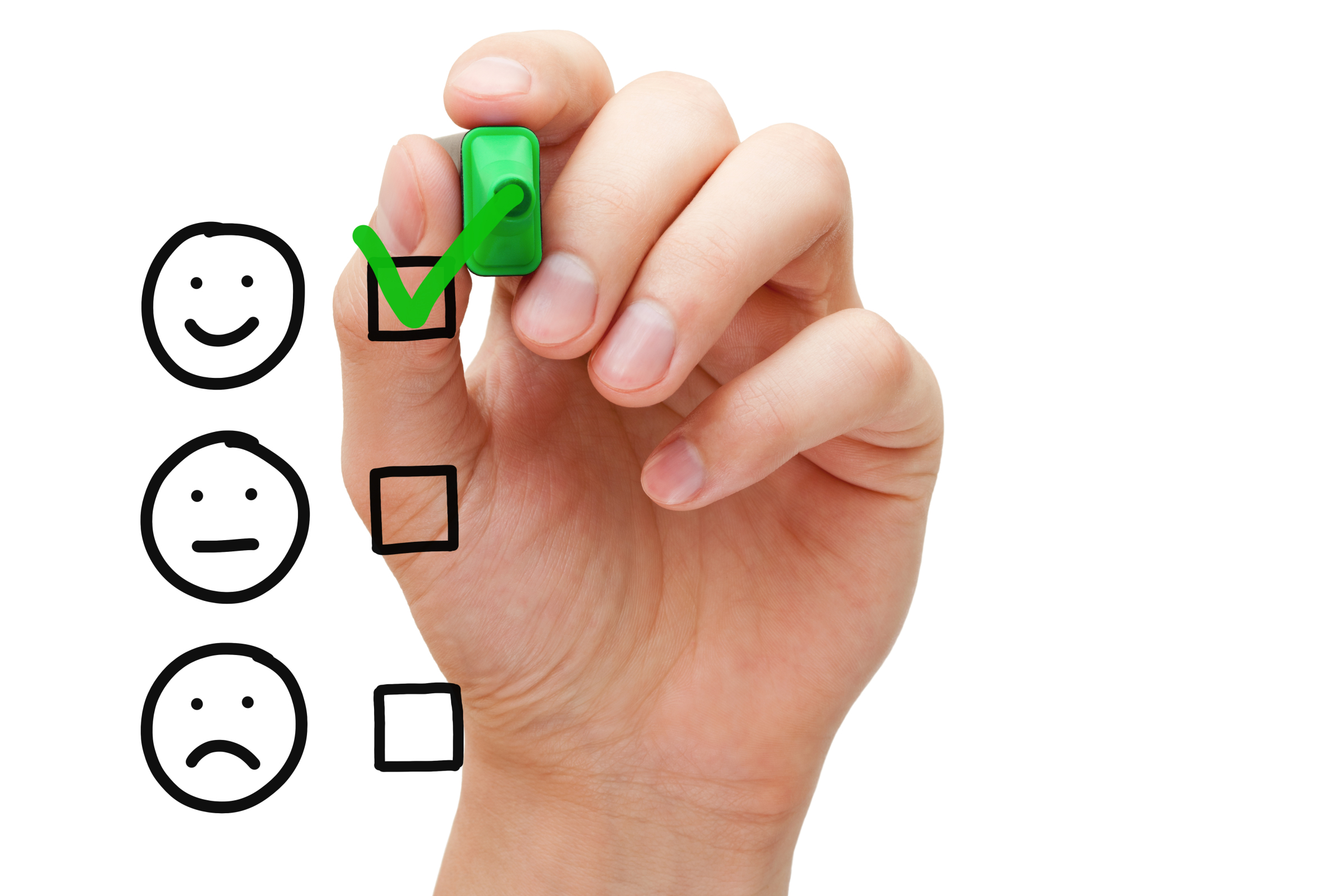 Just another annual requirement

What do they do with the results?

Outcomes?
This Photo by Unknown Author is licensed under CC BY-SA-NC
Partners In Medical Education, Inc Copyright 2022
10
Impact of ResidentWell-Being Activities
Annual Retreat
Residents & Faculty – fun, albeit begrudgingly

Coordinators – another work day with added stress and responsibility, and yes, a little bit of fun

Clinical Staff – resentment, isolation, being left out
Partners In Medical Education, Inc Copyright 2022
11
Who’s on Your Team?
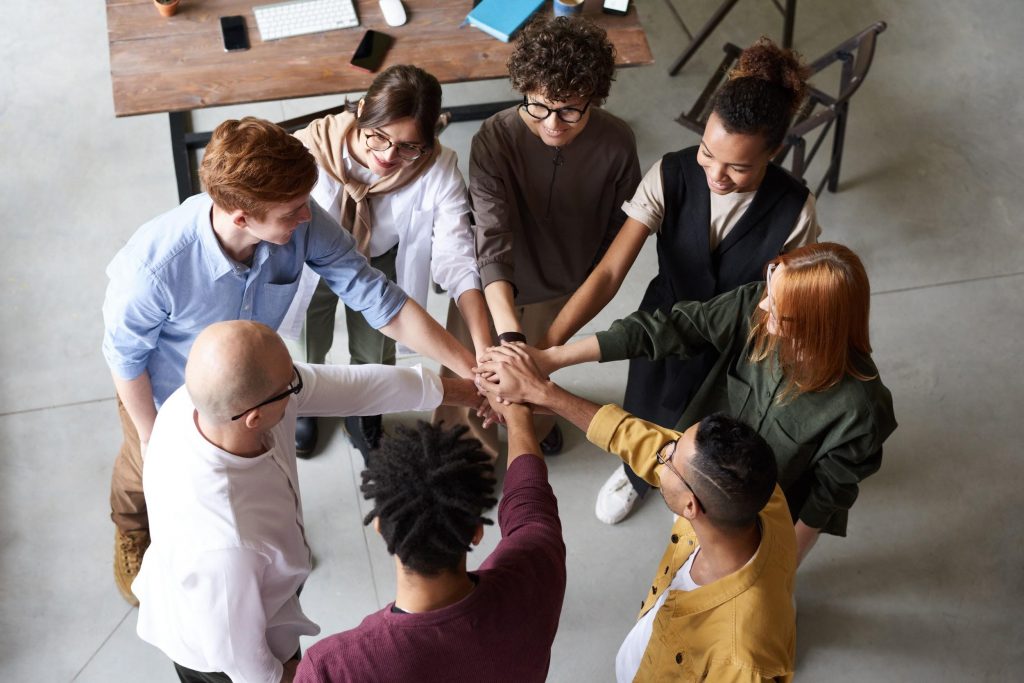 Residents & Faculty

Administrative Staff

Clinical Staff

Support Staff

Students
This Photo by Unknown Author is licensed under CC BY-SA-NC
Partners In Medical Education, Inc Copyright 2022
12
Develop a Culture of Team Well-Being
The attitudes and behavior characteristics of a particular group.

Focus on Team Activities 
Include Everyone
Not once a year, not by assignment
Model Team Well-being every day!
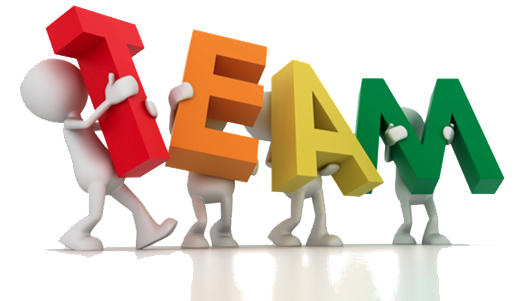 Partners In Medical Education, Inc Copyright 2022
13
Team Culture Ideas
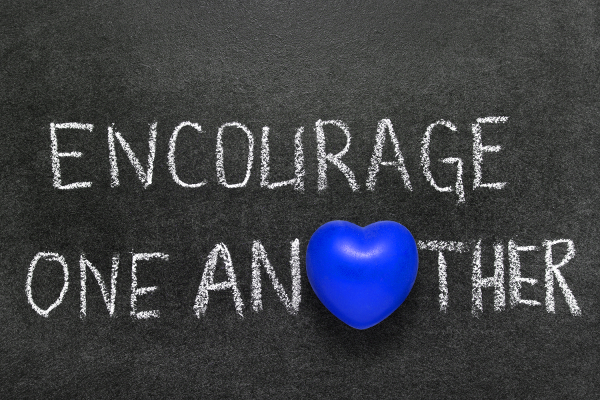 The FISH! Philosophy
Be There – be emotionally present
Play – be creative, enthusiastic and fun
Make Their Day - find meaningful ways to make team members’ day
Choose Your Attitude – are you contributing to the happiness and well-being of others?
This Photo by Unknown Author is licensed under CC BY-NC
Partners In Medical Education, Inc Copyright 2022
14
Three Good Things for Teams

Identify three good things that happened this week
Employee Accomplishments, Achievements
Clinic or Program Milestones 

Celebrate them!
Video Board
Portals
Bulletin Boards
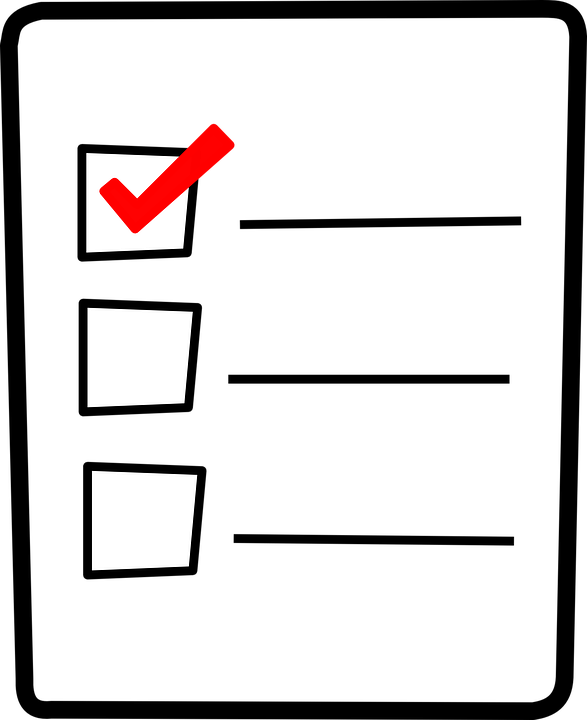 Partners In Medical Education, Inc Copyright 2022
15
It’s a Culture, not an activity.
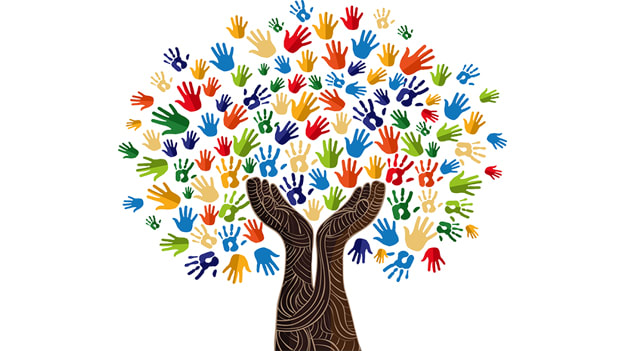 Whatever you do…

Be consistent, ongoing behavior, not annual activities
Be inclusive, everyone is on your team.
Be positive, it’s contagious!
Be your Team Captain, aren’t you already?!
This Photo by Unknown Author is licensed under CC BY-SA-NC
Partners In Medical Education, Inc Copyright 2022
16
References
1https://www.acgme.org/newsroom/blog/2019/1/the-culture-of-well-being/

2Ruggeri, K., Garcia-Garzon, E., Maguire, Á. et al. Well-being is more than happiness and life satisfaction: a multidimensional analysis of 21 countries. Health Qual Life Outcomes 18, 192 (2020). https://doi.org/10.1186/s12955-020-01423-y

Wellbeing: The Five Essential Elements; Rath & Harter, ISBN:  978-59562-040-8

https://www.fishphilosophy.com/what-is-fish/

https://accelerate.uofuhealth.utah.edu/explore/how-to-practice-three-good-things
Partners In Medical Education, Inc Copyright 2022
17
Resources
https://dl.acgme.org/pages/well-being-tools-resources
https://gme.wustl.edu/wellness/
https://www.webmdhealthservices.com/resources/tools-guides/
Partners In Medical Education, Inc Copyright 2022
18
Upcoming Live Webinar  
GME Educational Program Design I
Thursday, September 15, 2022

Back to Basics: Intermediate Topics for New Coordinators
Thursday, September 29, 2022

Sponsoring Institution 2025: 2022 Check-up
Thursday, October 6, 2022

Site Visit Are Coming!
Thursday, October 20, 2022

GME Educational Program Design II
Thursday, November 3, 2022

Lights, Camera…Zoom!
Thursday, November 17, 2022
Latest On-Demand Webinars
ACGME Complaint Letter: Now What?

Here We Grow Again – And With Our Community

The ABCs of GMEC: Part II

ADS 2022: Part I

Ask Partners – Spring Freebie

Getting to the Next Stage – Program Improvement II

The ABCs of GMEC: Part I

Leveraging RMS Technology for the Medicare Cost Report

Back to Basics – GME for New Coordinators

Digging for Data IV

Getting to the Next Stage - Program Improvement I
Faculty Development Series
15 Minutes to Effective Feedback
Toolbox for Teaching Millennials

Taking Supervision to the Next Level
Contact us today to learn how our Educational
Passports can save you time & money! 
724-864-7320
www.PartnersInMedEd.com
Presented by Partners in Medical Education, Inc. 2022
19
19
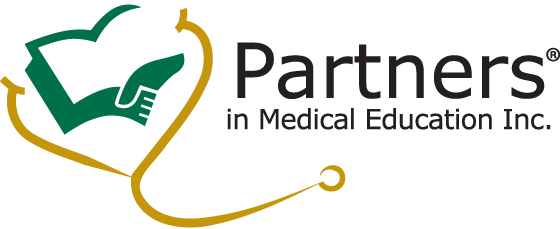 Partners in Medical Education, Inc. provides comprehensive consulting services to the GME community.  
Partners in Medical Education
724-864-7320  |  info@PartnersInMedEd.com

Cheryl Haynes, BA
Cheryl@PartnersInMedEd.com

www.PartnersInMedEd.com
Partners In Medical Education, Inc Copyright 2022
20